о бюджетЕ СЕМИЧАНского сельского поселения Дубовского района на 2019год и на плановый период 2020 и 2021 годов
Что такое «Бюджет для граждан?»
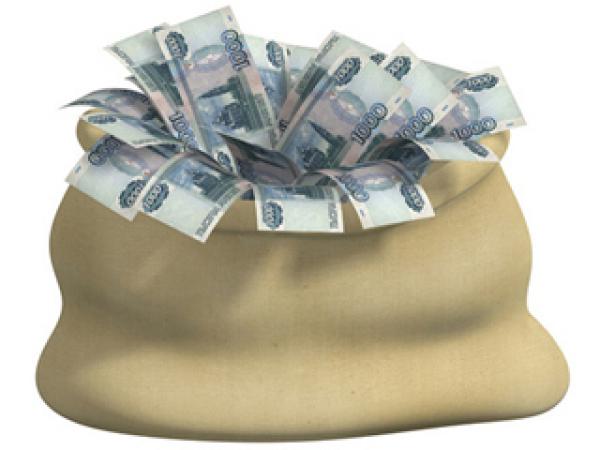 «Бюджет для граждан» познакомит вас с положениями основного финансового документа Семичанского сельского поселения , а именно: проекта бюджета поселения на предстоящий 2019 год и на плановый период 2020 и 2021 годов
Представленная информация предназначена для широкого круга пользователей и будет интересна и полезна как студентам, педагогам, врачам, молодым семьям, так и муниципальным служащим, пенсионерам и другим категориям населения, так как бюджет сельского поселения затрагивает интересы каждого жителя Семичанского сельского поселения.
 Мы постарались в доступной и понятной форме для граждан, показать основные показатели бюджета поселения.

«Бюджет для граждан» нацелен на получение обратной связи от граждан, которым интересны современные проблемы муниципальных финансов в
Дубовском районе и  Семичанском  сельском поселении
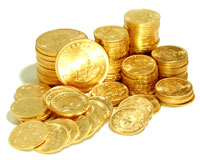 Основные понятия
Бюджет – форма образования и расходования денежных средств, предназначенных для финансового обеспечения задач и функций государства и местного самоуправления.

Бюджетная система – основанная на экономических отношениях и государственном устройстве,
регулируемая нормами права совокупность бюджетов различных территориальных уровней.

Доходы бюджета – денежные средства, поступающие в бюджет в соответствии с законодательством.

Расходы бюджета – выплачиваемые из бюджета денежные средства, которые направляются на
финансовое обеспечение задач и функций государства и местного самоуправления.

Бюджетные ассигнования – предельные объемы денежных средств, предусмотренных в
соответствующем финансовом году для исполнения бюджетных обязательств.

Бюджетные обязательства - обязанность расходования средств бюджета в течение определенного
срока, возникающая в соответствии с законом (решением) о бюджете и со сводной бюджетной
росписью.
Муниципальный долг - долговые обязательства, принятые на себя муниципальным образованием.
Межбюджетные отношения – это финансовые отношения между федеральными органами власти,
органами власти субъектов РФ и муниципальными образованиями по вопросам регулирования
бюджетных правоотношений, организации и осуществления бюджетного процесса.

Межбюджетные трансферты – денежные средства, перечисляемые из одного бюджета бюджетной
системы РФ другому.
Основа формирования проекта  местного бюджета  на 2019 год и плановый период 2020 и 2021 годов
Особенности составления проекта местного бюджета на 2019 год и на плановый период 2020 и 2021 годов
Приостановлена норма о необходимости принятия решения Собрания депутатов о внесении изменений в решения о налогах и сборах, приводящих к изменению доходов бюджета, до внесения проекта решения о местном бюджете в законодательный орган
В составе основных характеристик бюджета  предусмотрены условно-утверждаемые расходы
Параметры планового периода в ведомственной структуре 
расходов сформированы в виде абсолютных величин (без увеличения или уменьшения утверждённых параметров трёхлетнего бюджета)
Оптимизирован формат и состав приложений к законопроекту, утверждающих бюджетные ассигнования. Предусмотрено их формирование не раздельно в отношении показателей очередного финансового года и показателей планового периода, а в качестве единого приложения на три года
Реестр расходных обязательств не представляется на бумажном носителе
5
Меры, принимаемые для обеспечения сбалансированности бюджета Семичанского сельского поселения Дубовского района
6
Бюджет на 2019 год и плановый период 2020 и 2021годов содержит приоритетные пути реализации основных задач:
Повышение эффективности и результативности имеющихся инструментов программно –целевого управления и бюджетирования
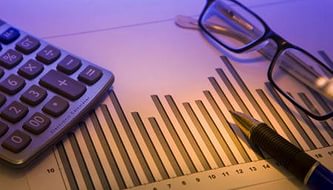 Создание условий для повышения качества предоставляемых муниципальных услуг
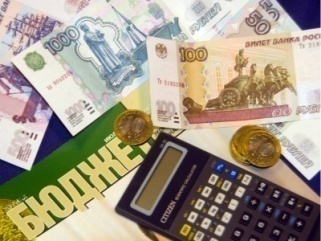 Повышение эффективности процедур проведения муниципальных закупок
Совершенствование процедур предварительного и последующего контроля, в том числе уточнение порядка и содержания мер принуждения к нарушениям в финансово-бюджетной сфере
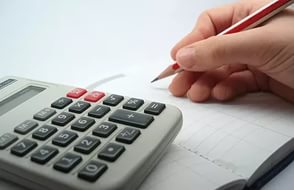 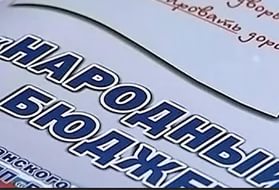 Обеспечение открытости бюджетного процесса перед гражданами
Основные характеристики местного бюджета на 2019-2021 годы
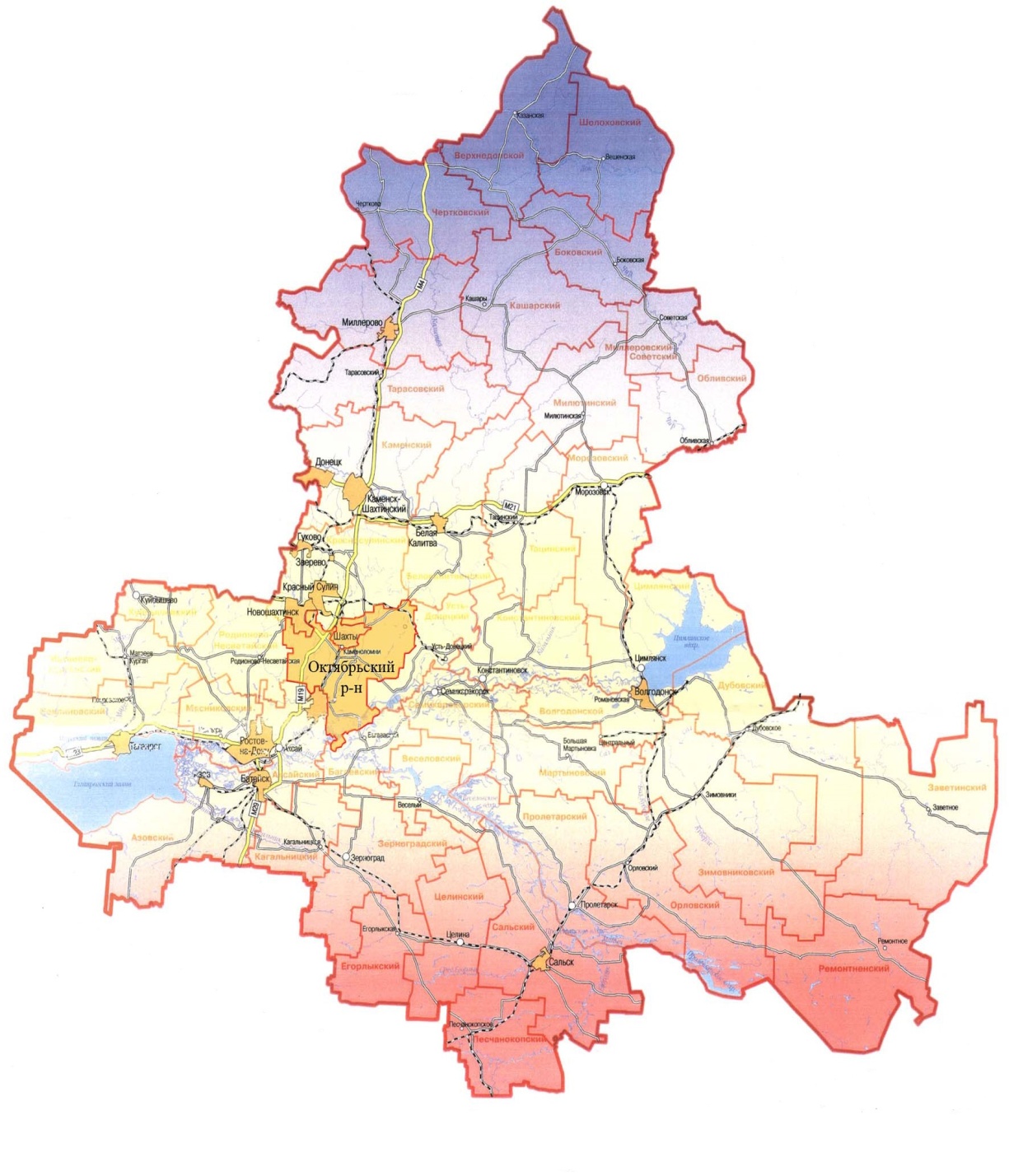 тыс. рублей
8
Основные параметры местного бюджета на 2019 год
Динамика доходов бюджета Семичанского сельского поселения
[Speaker Notes: Объем межбюджетных трансфертов будет уточнен ко второму чтению проекта областного бюджета]
Доходы бюджета 
Поступающие в бюджет денежные средства
Налоговые доходы
Неналоговые доходы
Безвозмездные поступления
Среднедушевой бюджетный доход на жителя Семичанского сельского поселения
21869,5
15859,6
2018
2019
Основные направления налоговой политики Семичанского сельского поселения
Налоговые и неналоговые доходы местного бюджета
тыс.рублей
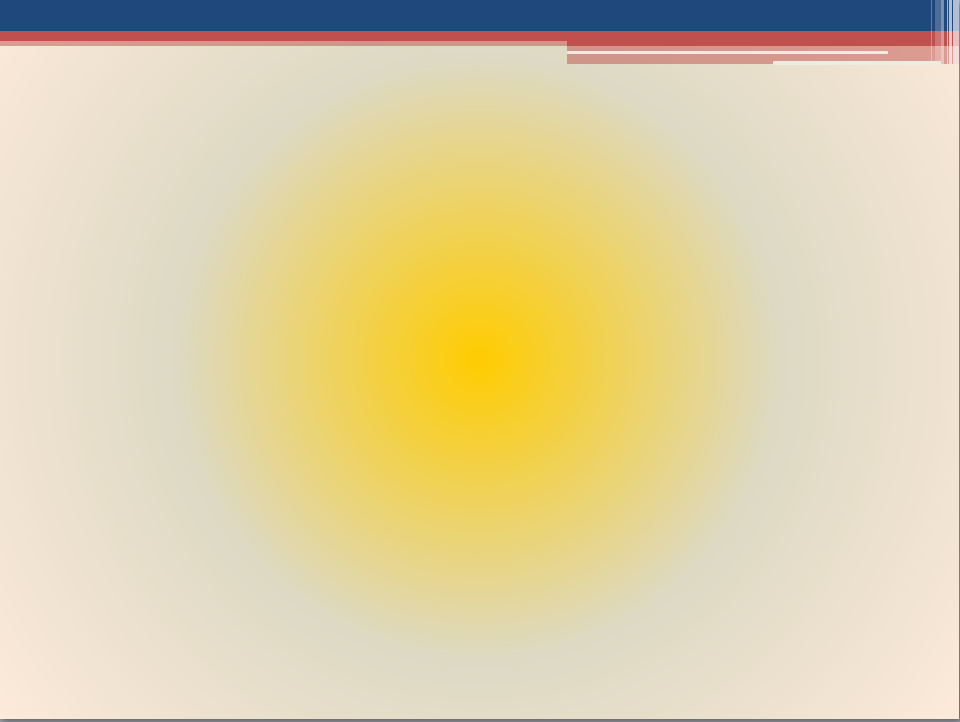 СТРУКТУРА НАЛОГОВЫХ И НЕНАЛОГОВЫХ ДОХОДОВ 
меСТНОГО БЮДЖЕТА В 2019 ГОДУ
тыс. рублей
59,3 %
2,2 %
5,7 %
6,3 %
13,4%
12,8 %
0,3 %
Налог на доходы физических лиц – 292,8
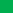 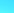 Доходы от сдачи в аренду имущества – 279,4
Единый сельскохозяйственный налог – 123,6
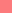 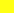 Государственная пошлина  – 6,2
Штрафы, санкции  – 0,5
Налог на имущество физических лиц – 48,9
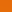 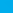 Арендная плата за землю после разграничения – 138,0
Земельный налог – 1293,8
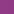 14
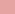 Структура налоговых и неналоговых доходов местного бюджета в 2020-2021 годах
Тыс.руб
Динамика поступлений налога на доходы физических лиц в местный бюджет
Динамика поступлений имущественных налогов в местный бюджет                                         тыс.рублей
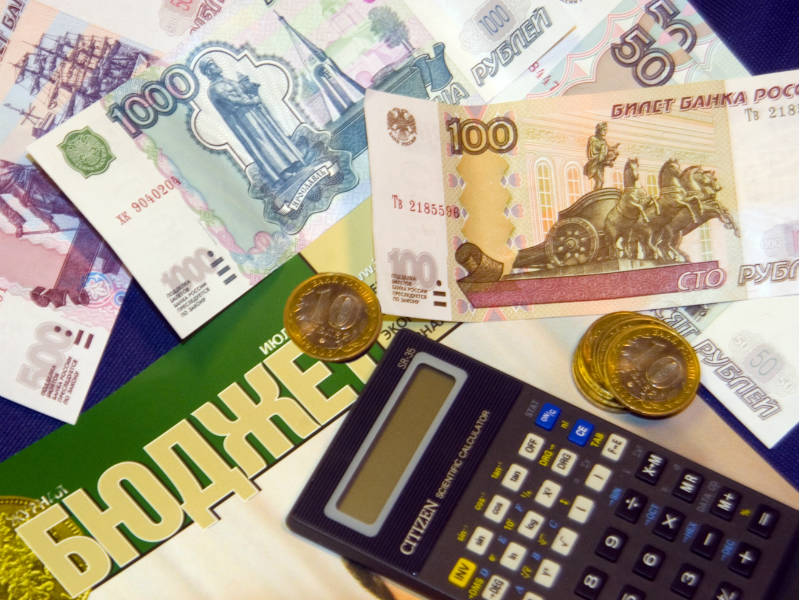 Налог на имущество физических лиц
Объемы межбюджетных трансфертов на 2019-2021годы
тыс. рублей
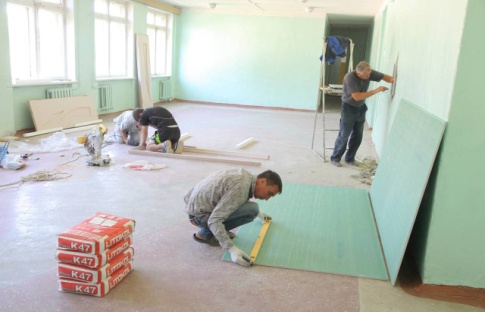 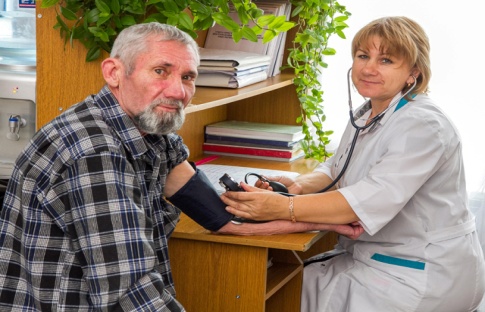 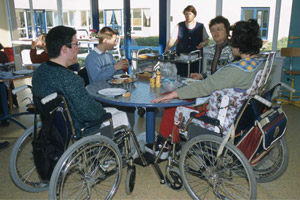 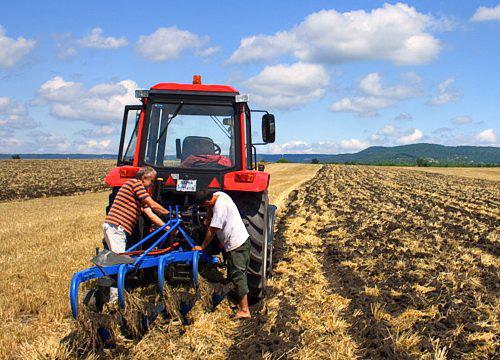 18
Структура расходов по разделам бюджетной классификации (%)
19
Доля муниципальных программ в общем объеме расходов , запланированных на реализацию муниципальных программ Семичанского сельского поселения в 2019  году
Управление муниципальным имуществом  0,23%
Охрана окружающей среды 0,07%
Развитие  транспортной системы  0,44%
Муниципальная политика 21,72%
Обеспечение общественного порядка и противодействие преступности 0,16%
Развитие культуры  4,6%
Обеспечение качественными жилищно-коммунальными  услугами населения 71,94%
Защита населения от чрезвычайных ситуаций  0,05%
Содействие занятости населения 0,7%
Развитие физической культуры и спорта  0,09%
Энергоэффективность  0,02%
Структура муниципальных программ Семичанского сельского поселения на 2019 год
Всего 
               21 776,0тыс.руб.
Социальные программы (5911,5 тыс.руб.- 27,15%)
Поддержка отраслей экономики (149,2 тыс.руб.-0,68%)
Инфраструктурные программы (15664,9 тыс.руб.-71,94%
Противодействие преступности и защита от ЧС (50,4тыс.руб.- 0,23%)
Расходы местного бюджета ,формируемые в рамках муниципальных программ Семичанского сельского поселения и непрограммные расходы
2018                        2019                                2020                                   2021
21776,0тыс.рублей
4079,1
тыс.рублей
13 249,0 тыс.рублей
3849,6 тыс.рублей
5 165,3 тыс.рублей
93,5 тыс.рублей
188,5 тыс.рублей
289,1 тыс.рублей
-расходы местного бюджета ,формируемые в рамках муниципальных программ  Семичанского сельского поселения
Непрограммные расходы местного бюджета
Раздел «Общегосударственные вопросы»
Резервный фонд Семичанского сельского поселения – 10,0 тыс.рублей
Расходы на функционирование исполнительного органа власти местных администраторов – 4641,9 тыс.рублей 
-Другие  общегосударственные вопросы  94,4 тыс.руб.
Культура ,кинематография
Финансовое обеспечение выполнения  муниципального задания Семичанского СДК учреждениями культуры – 1000,0 тыс.рублей  в 2019 году; 660,1 тыс.рублей в 2020 году;  660,1 тыс.рублей в 2021 году
Динамика расходов местного бюджета на культуру ,кинематографию
Тыс.рублей
Финансирование мероприятий по развитию жилищно-коммунальной инфраструктуры в 2019 году
15831,9 тыс.рублей ,из них:

- Коммунальное хозяйство -15195,2 тыс.руб.
-Благоустройство – 636,7 тыс.руб.,
Структура Безвозмездных поступлений (в сопоставимых условиях) в 2018-2021 годах
Объем безвозмездных поступлений в 2018-2021 годах      (тыс.рублей)